Whose space is it anyway?
Improvisational use of learning spaces 

Suzanne Rankin – Dia
International Preparation for Fashion
London College of Fashion

s.rankin@arts.ac.uk
The Inspiration
Quest for space - busy lifestyles

LCF ‘Time to Think’ – building a community sensory garden at Cody Dock (GDP)
Cody Dock
Community Sensory Garden
The Context
International preparation for Fashion (IPF) = 237 students from all over the world

Academic Language and Communication (ALAC) – wide range of language ability
The Class
The unit is not streamed but supported in smaller groups for language development
The Theory
Smooth and striated space (Deleuze and Guattari, 1988)

Smooth space is open space, which can be ‘nomadic’, in opposition to the striated, which is space of closure – ‘sedentary’, bordered ‘state’ space.
Striated learning space
Outcome-driven, functional and uncontested 

‘a sense of subordination to a body of knowledge…students will be expected to learn and subsume disciplinary practices, rather than challenge them’ (Savin-Baden, 2008)
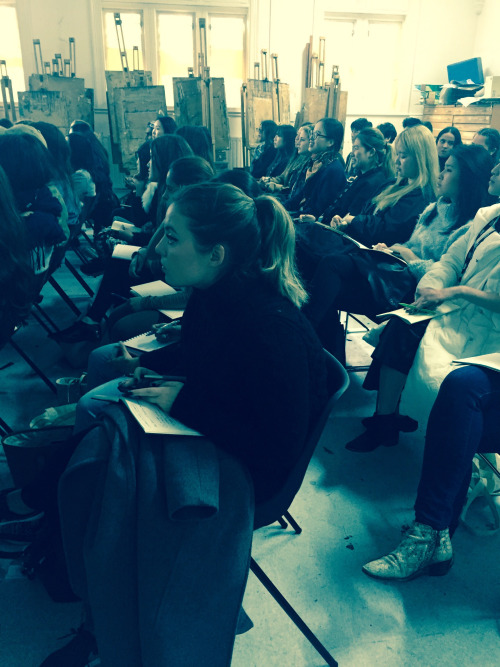 Striated learning space
Smooth learning space
Contested - focuses on the student journey


‘open, flexible and contested spaces…students here would be encouraged to contest knowledge and ideas proffered by lecturers’ (Savin-Baden, 2008)
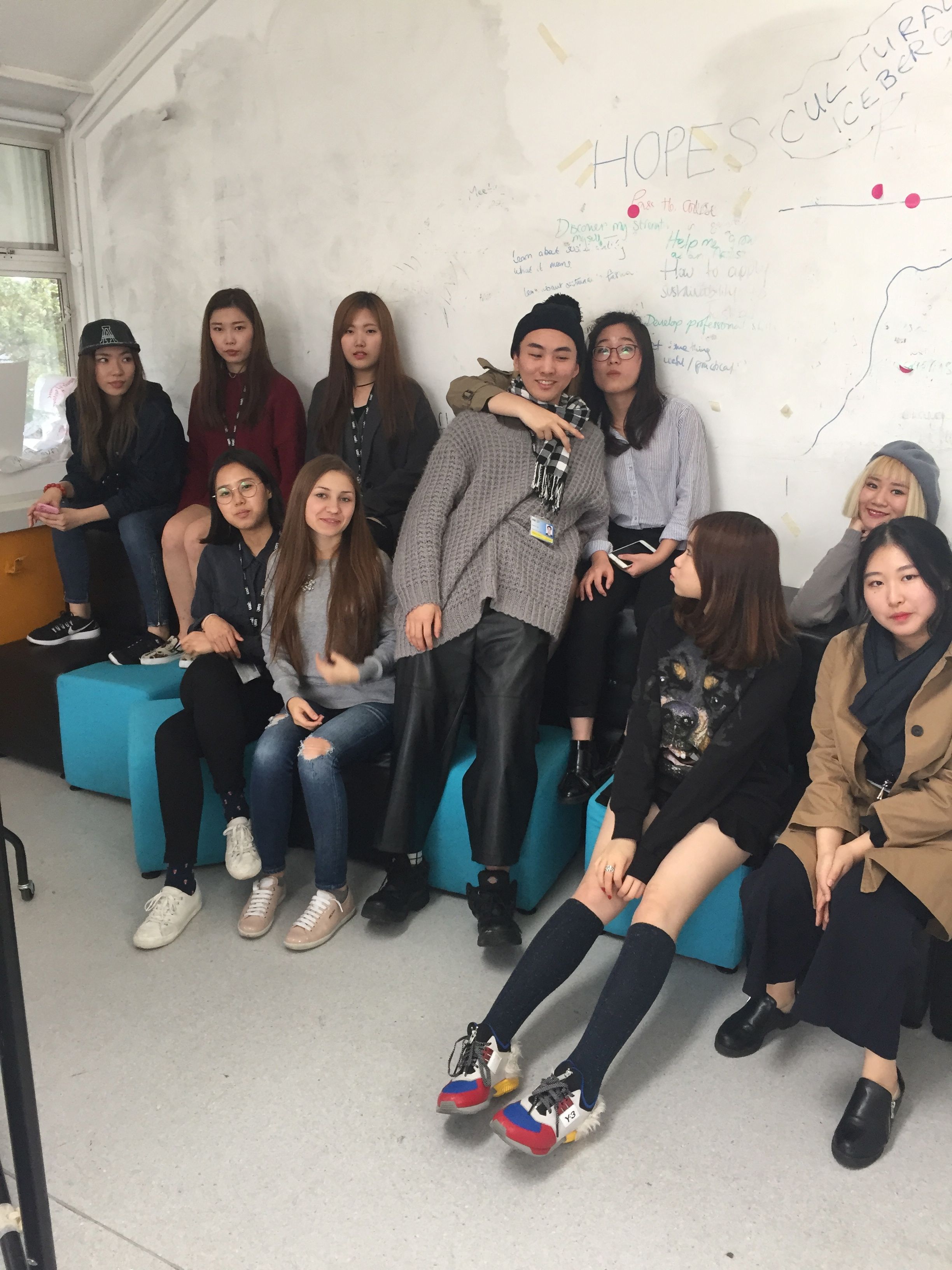 Image of space created by students for the same purpose
Smooth learning space
The IPF learning space
Mare Street – sense of intimacy 

Space aligned to a function and labeled as such

ALAC does not have a designated space
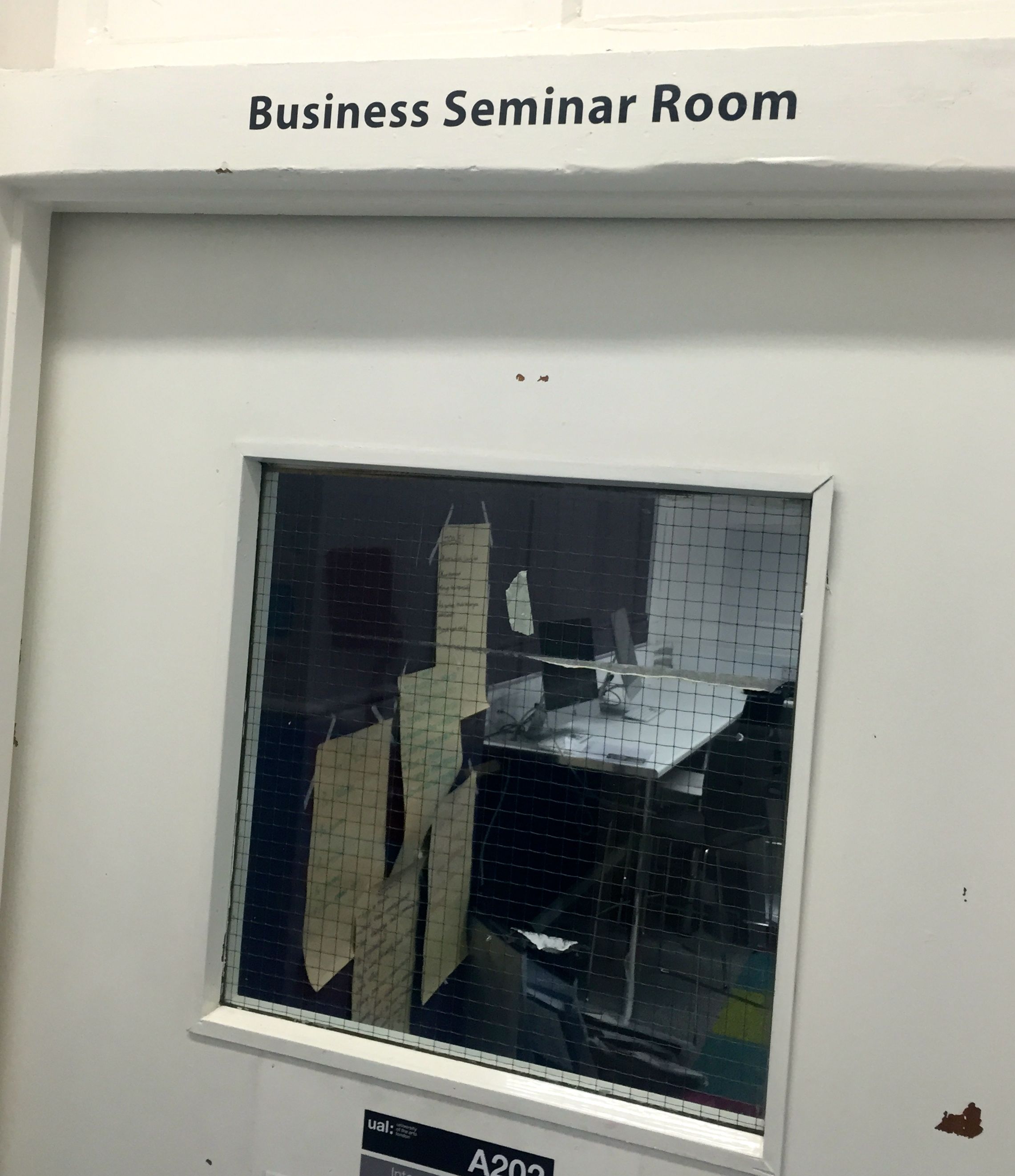 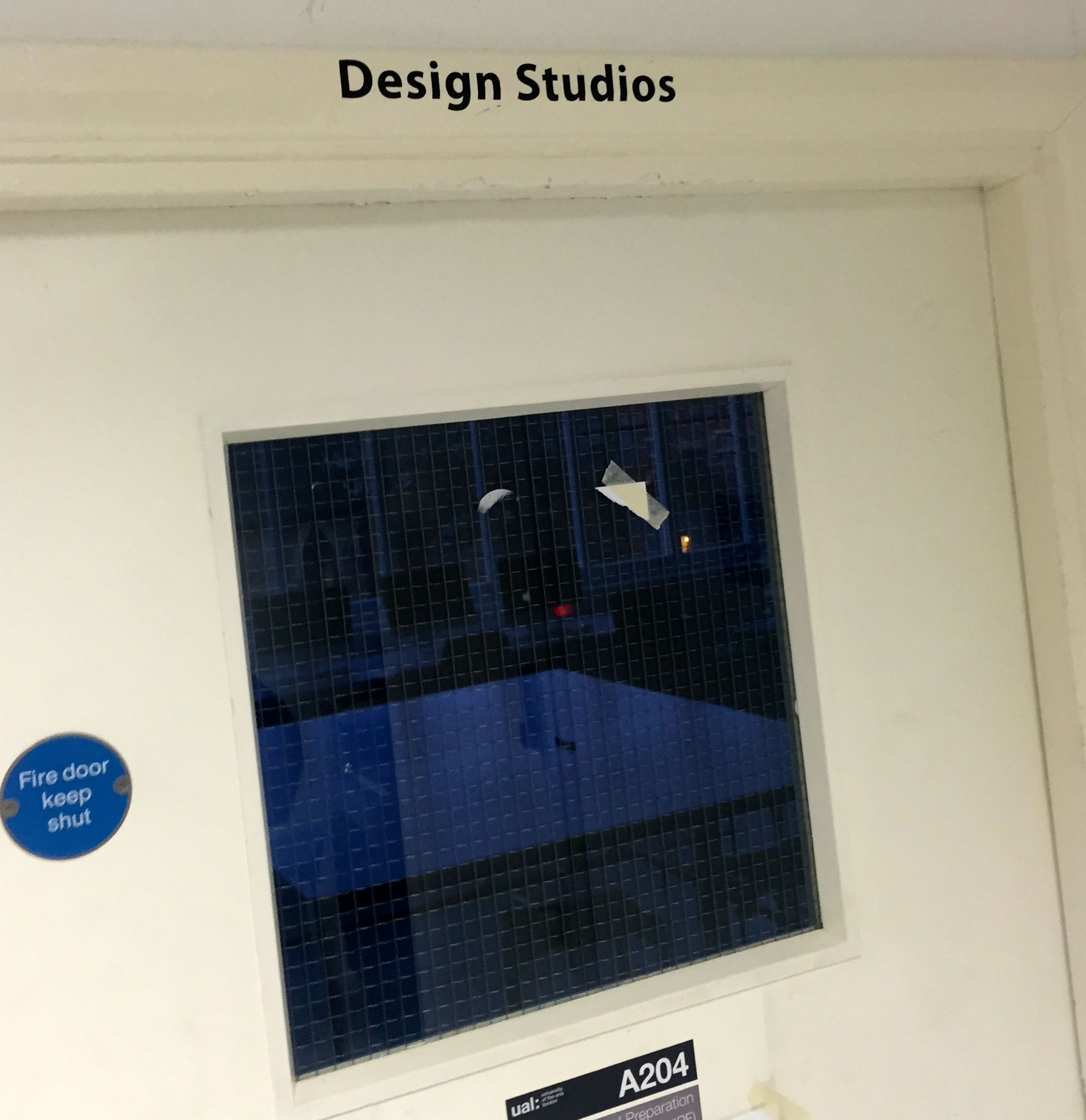 Mare street learning spaces labeled according to function
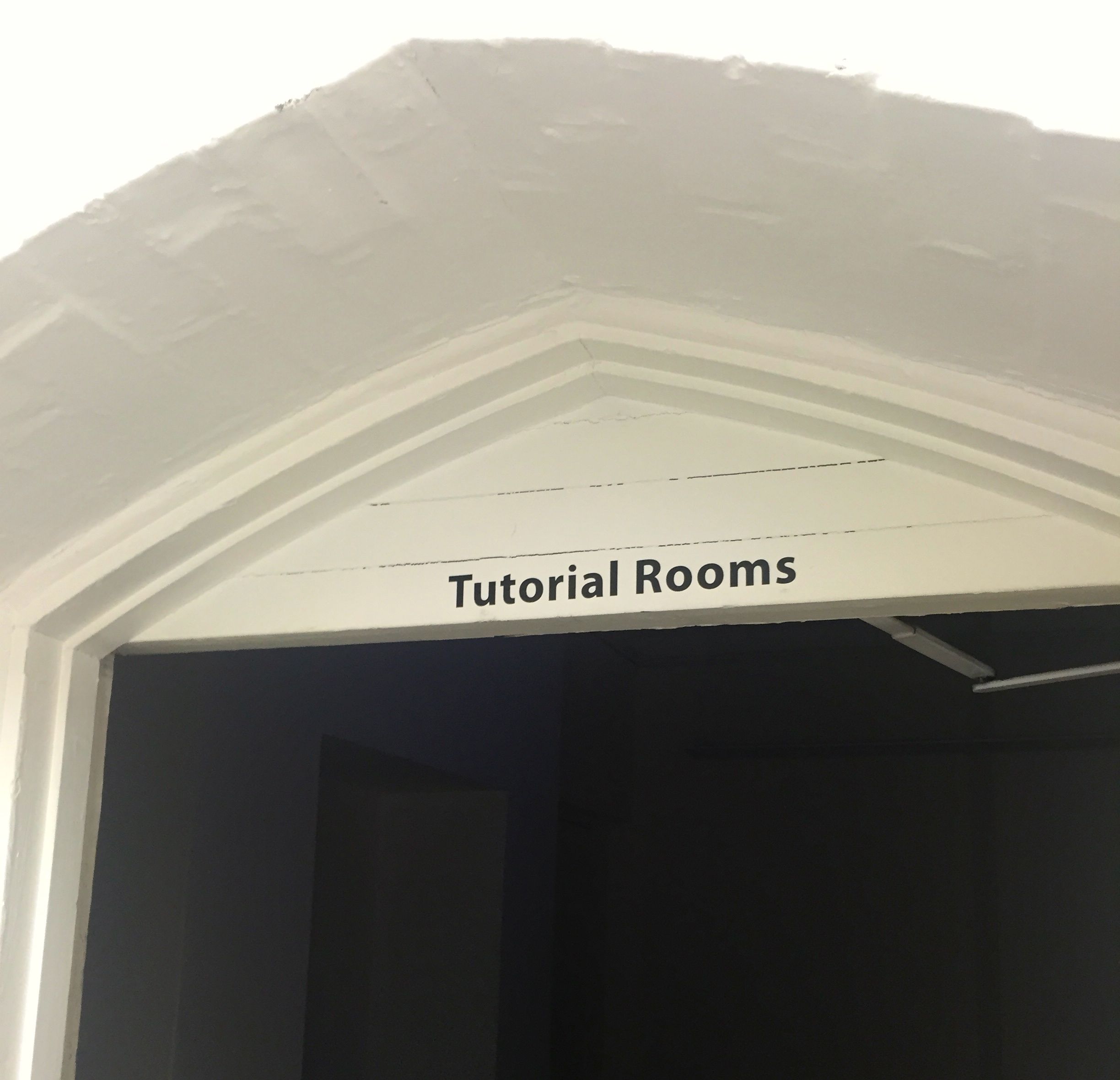 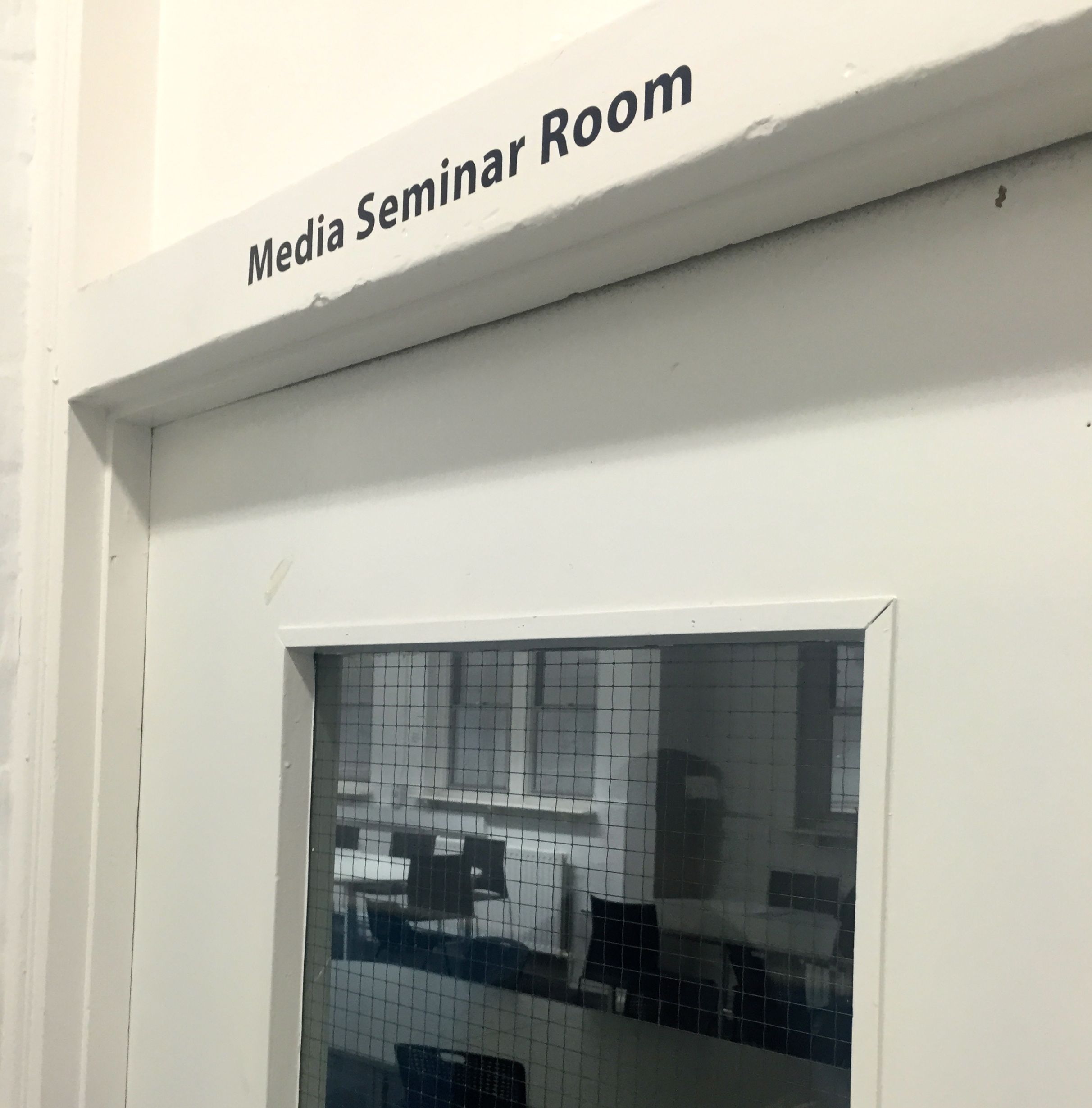 The practice
Happy accident – A101 – ‘the drawing room’

Students designed and created their ‘ideal classroom’

Began applying this as part of every session – to include negotiation, collaboration and intercultural communication in practice
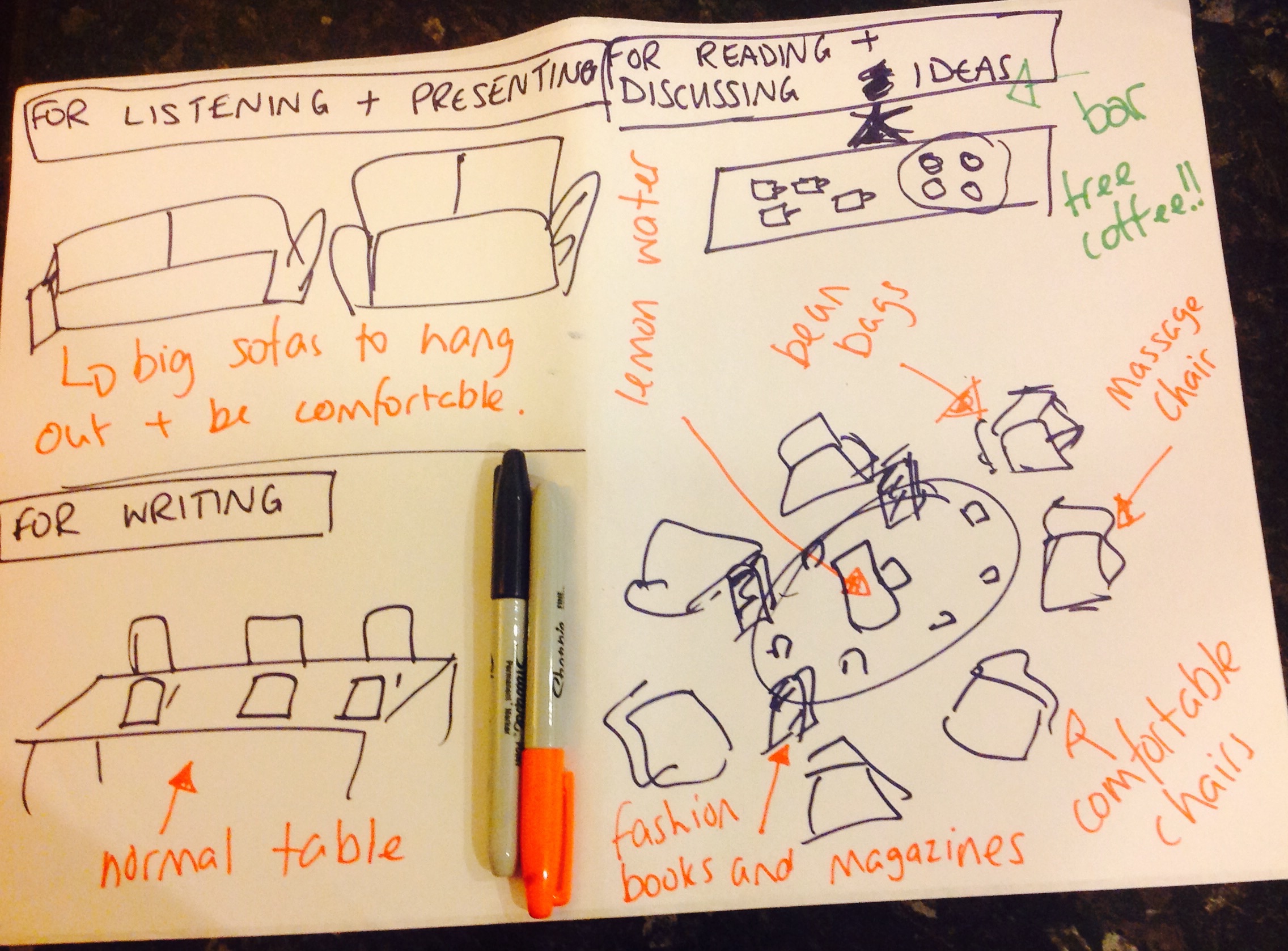 The ideal classroom…
Image of students plans
The outcomes
Students take control of the physical space and create a negotiated space that reflects their needs as a group

Smooth spaces created within a striated space dependent on the learning outcomes of a given session

Transferrable nomadic space is created
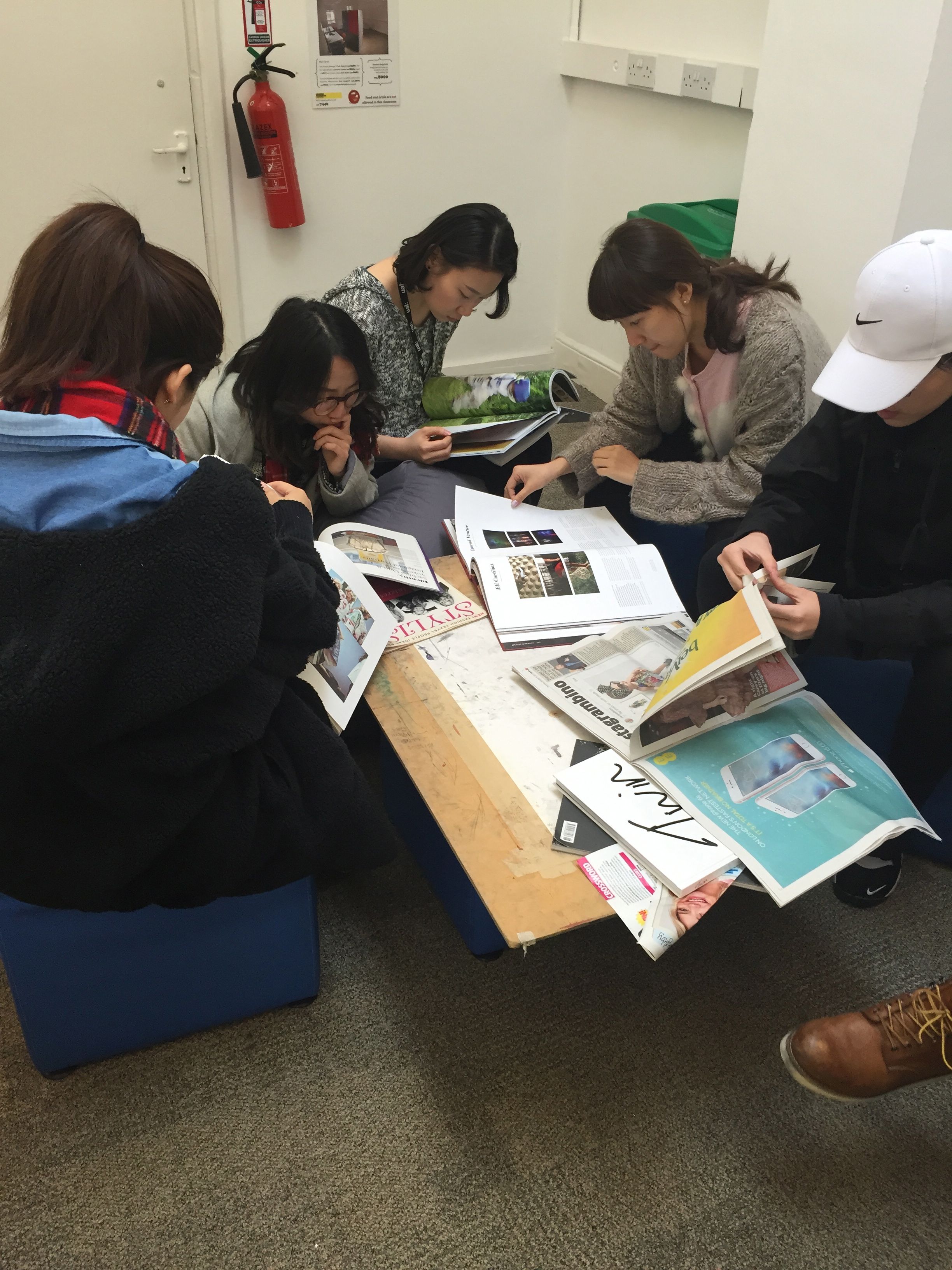 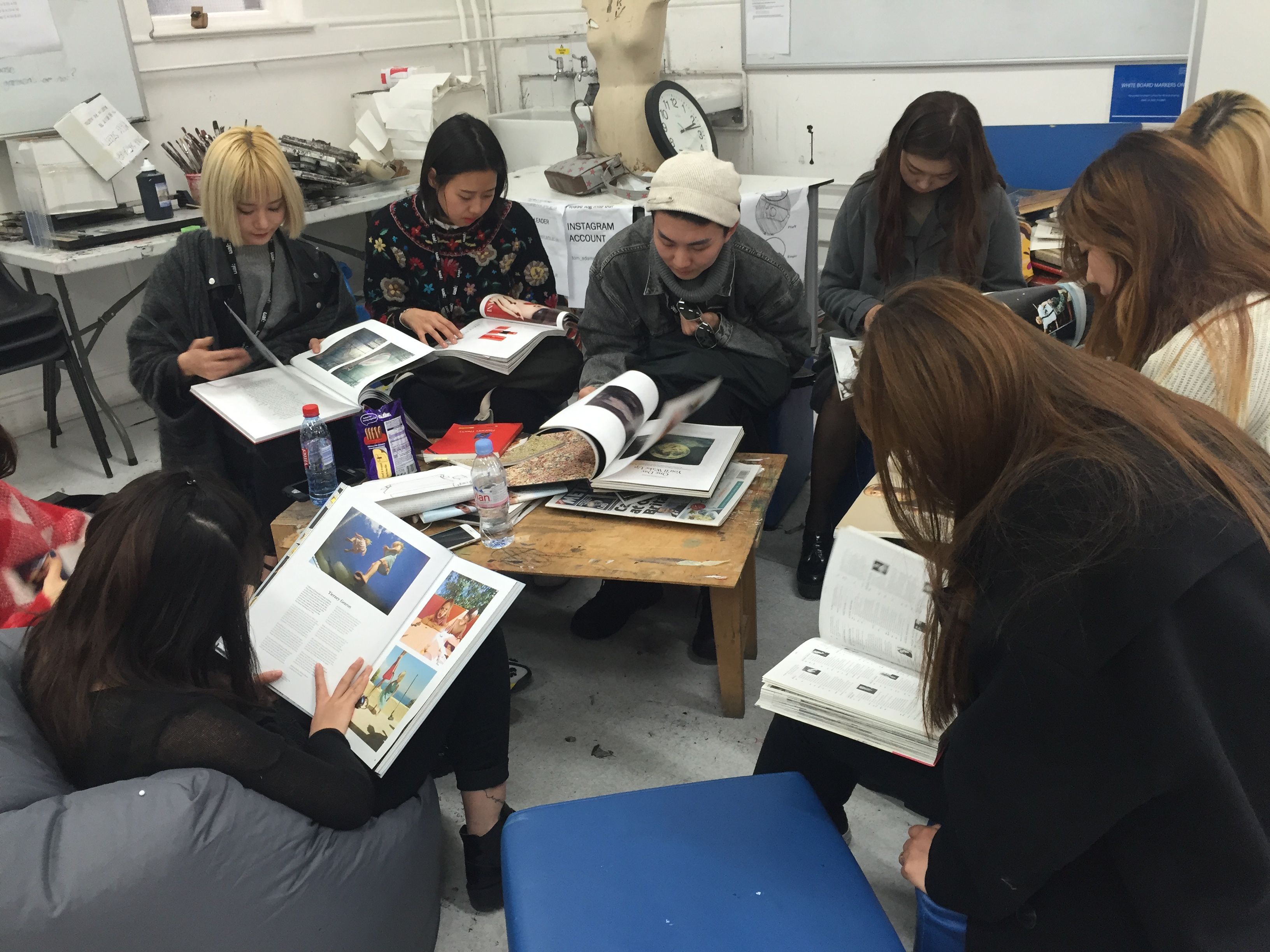 Image of students in space that they have created transferred to different rooms
A101 – the drawing room
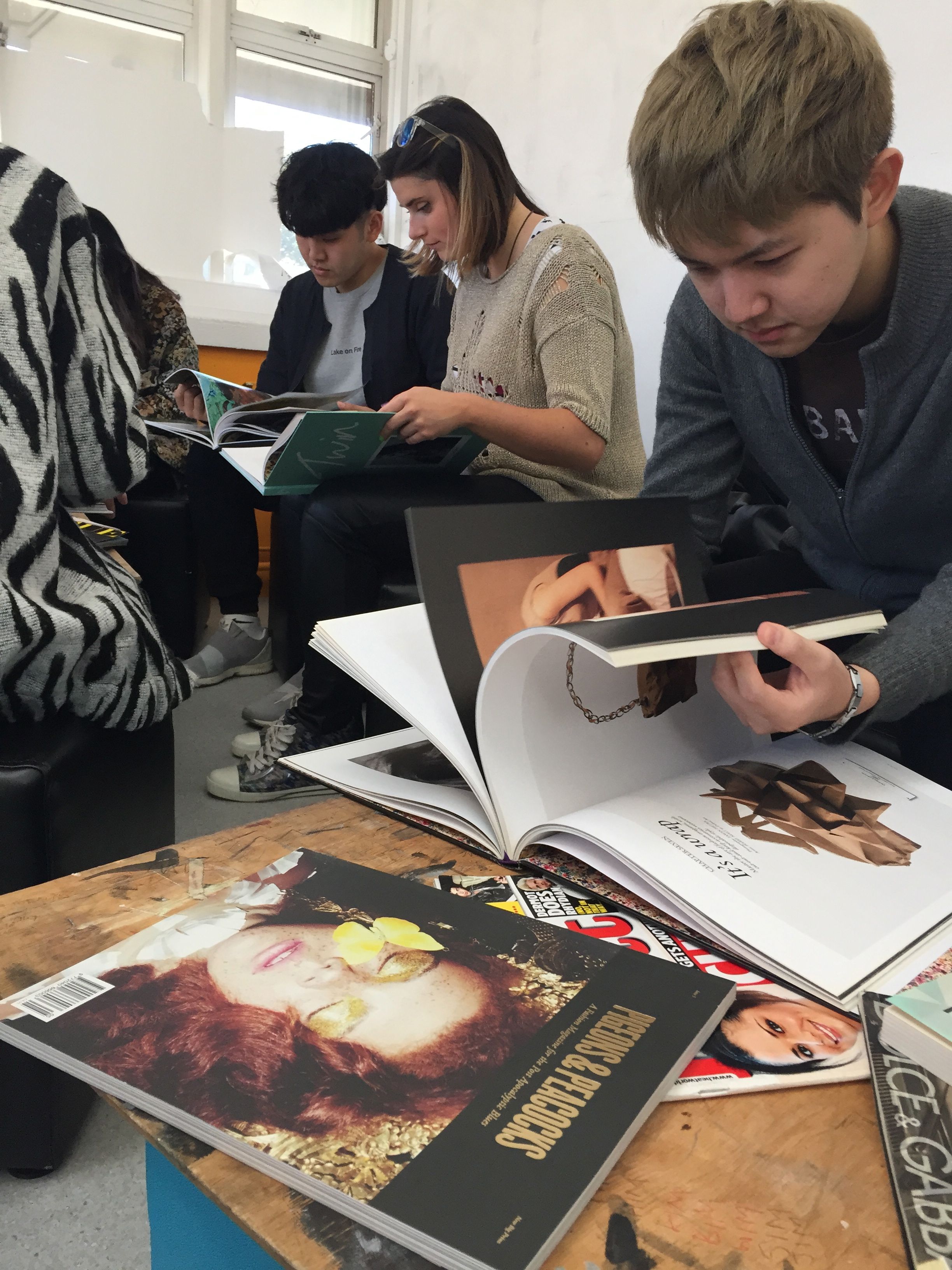 A102 – the tutorial room
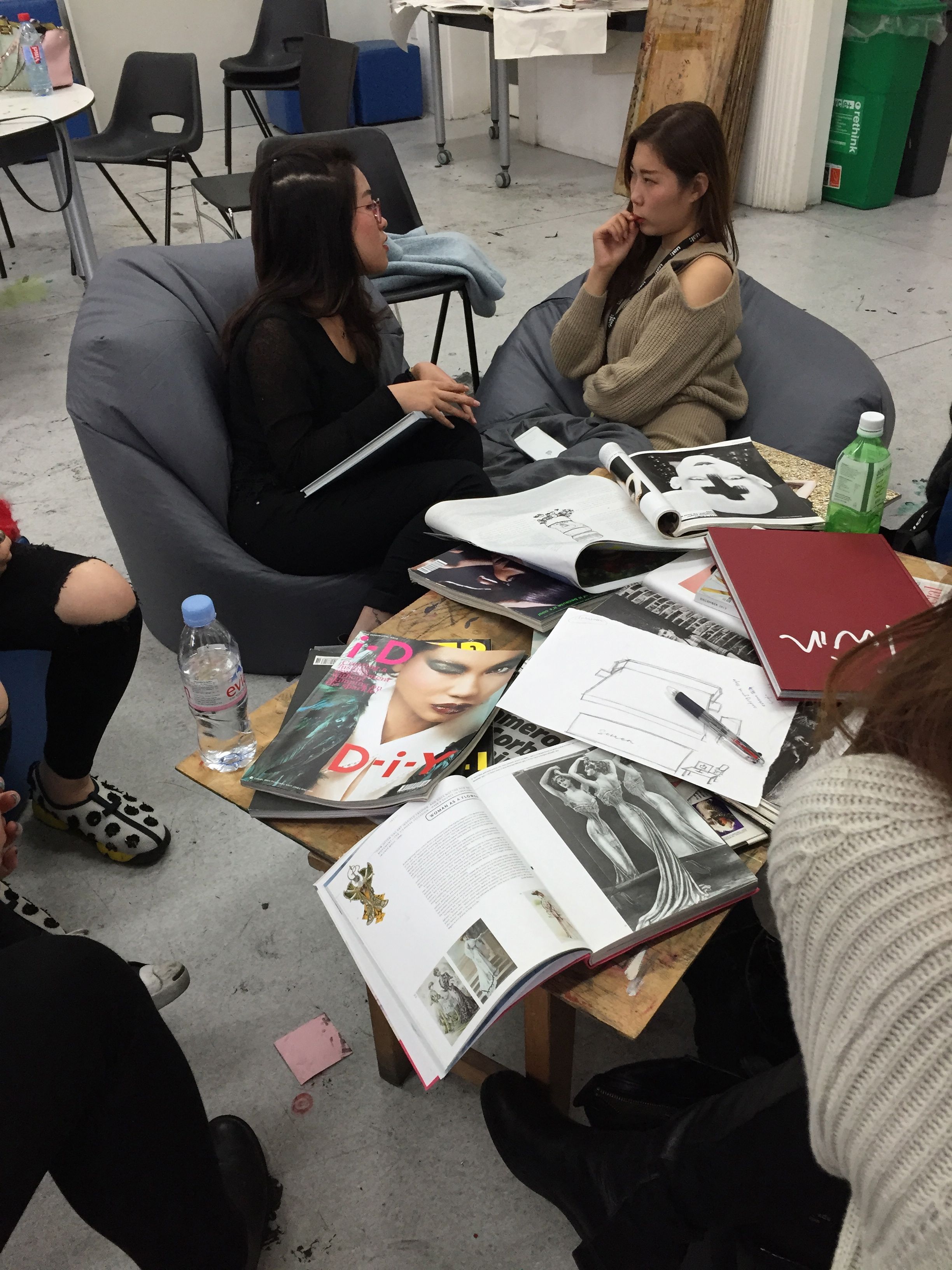 A204 -  the design studio
A206 – the media seminar room
The virtual space
Smooth virtual space
Striated virtual space
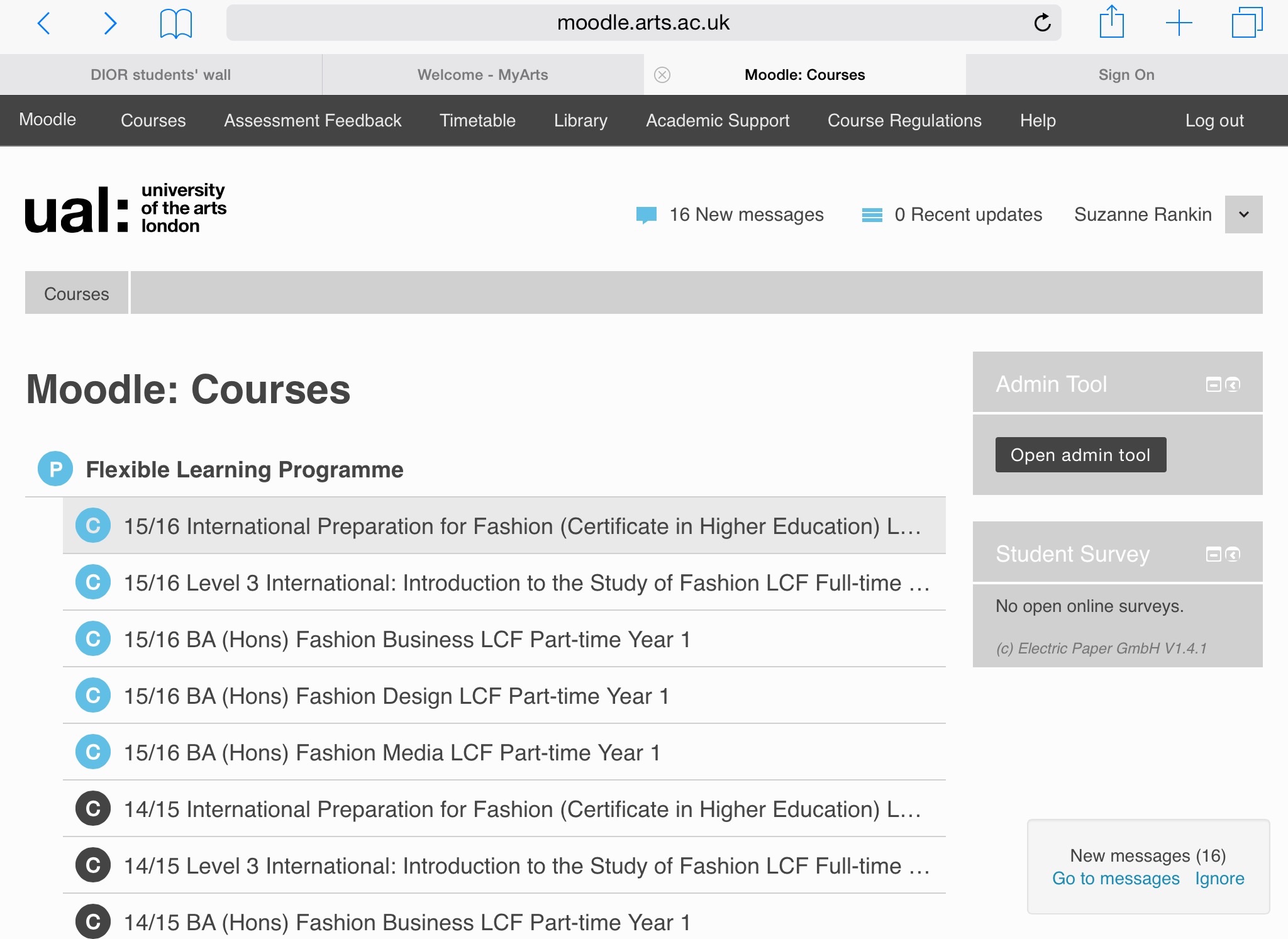 The issues raised
Ownership 				empowerment – confidence building

Personalisation			improving the student experience and 							developing a greater understanding of 							learning space and their place within it	

Cultural capital			‘International students arrive equipped 							with a valuable skillset.’ (Ryan, 2005)

Sense of belonging		‘Fostering an an inclusive culture, 							valuing and embracing diversity’ 
 							(HEA, 2014)
So, whose space is it anyway?
A shared space that can be personalised and nomadic
A combination of smooth and striated spaces or smooth spaces created within striated spaces.
‘Never believe that a smooth space will suffice to save us’ (Deleuze and Guattari, 1988, p 500)
Bibliography
Bayne, S (2004) Smoothness and Striation in Digital Learning Spaces. E-Learning, Volume 1, Number 2 
Caroll, J., and Ryan, J. (2005) (eds) Teaching international students: improving learning for all. London; New York: Routledge.
Deleuze,G and Guattari, F (1988) A Thousand Plateaus London; New York: Continuum
Higher Education Authority (2014)  Internationalising Higher Education Framework;  HEA
Savin-Baden, M (2008) Learning Spaces: Creating Opportunities for Knowledge Creation in Academic Life London;  Society for Research into Higher Eductaion and Open university Press